Japan Basics
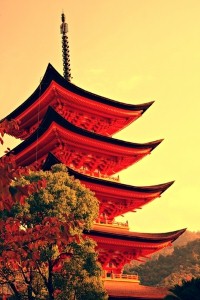 Where is Japan?
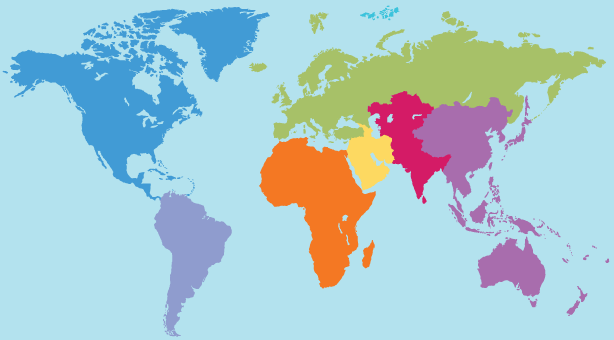 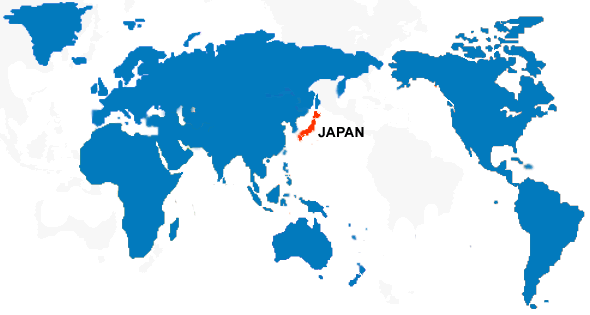 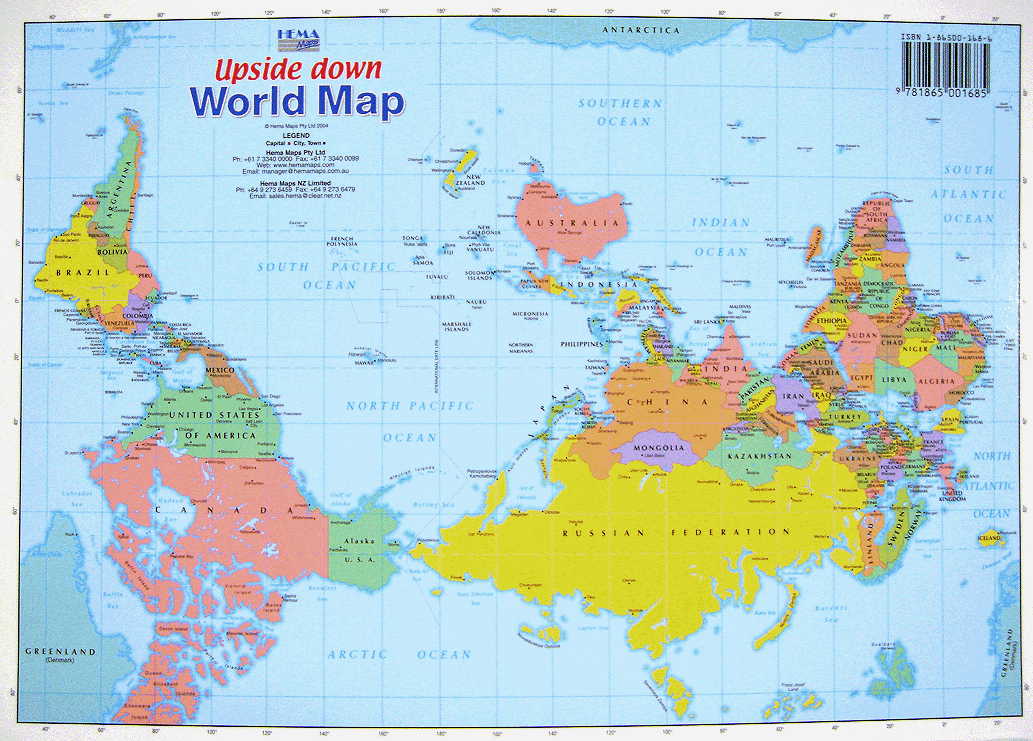 How many islands does Japan have?
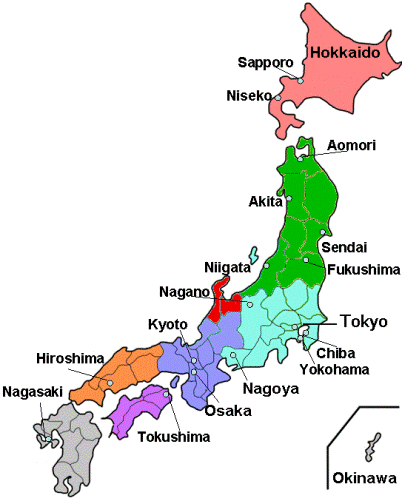 4
Which one is the Japanese flag?
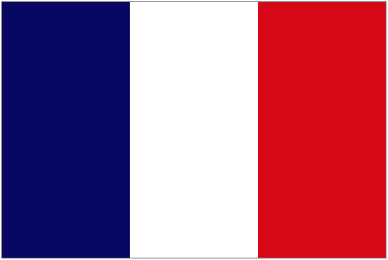 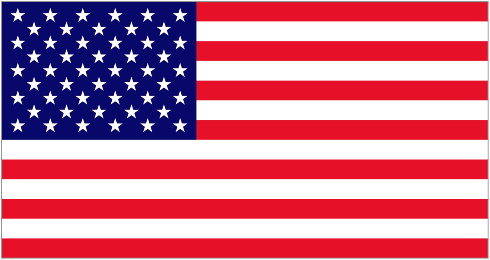 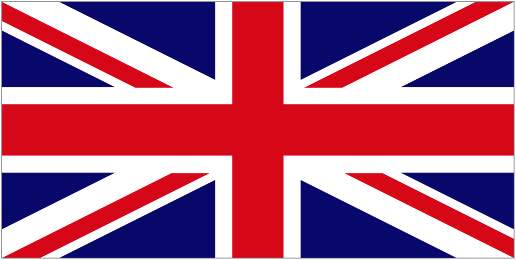 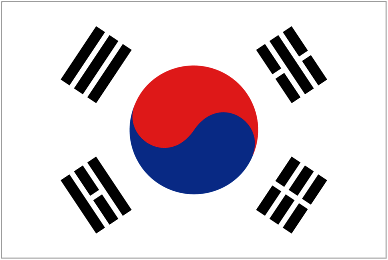 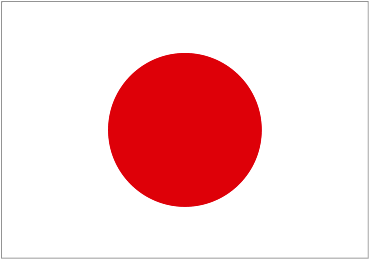 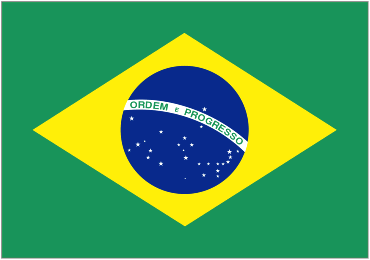 What’s this ?
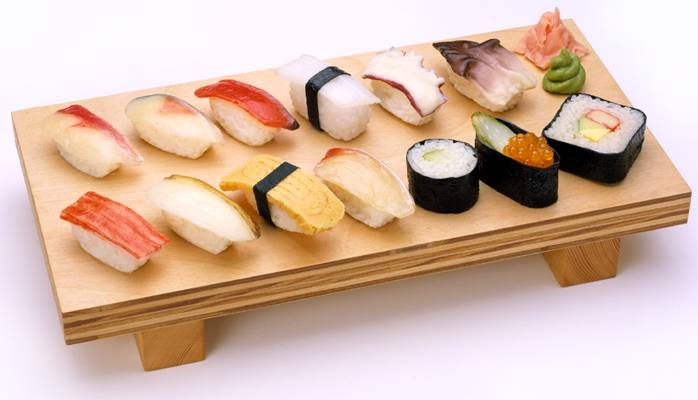 sushi
What’s this?
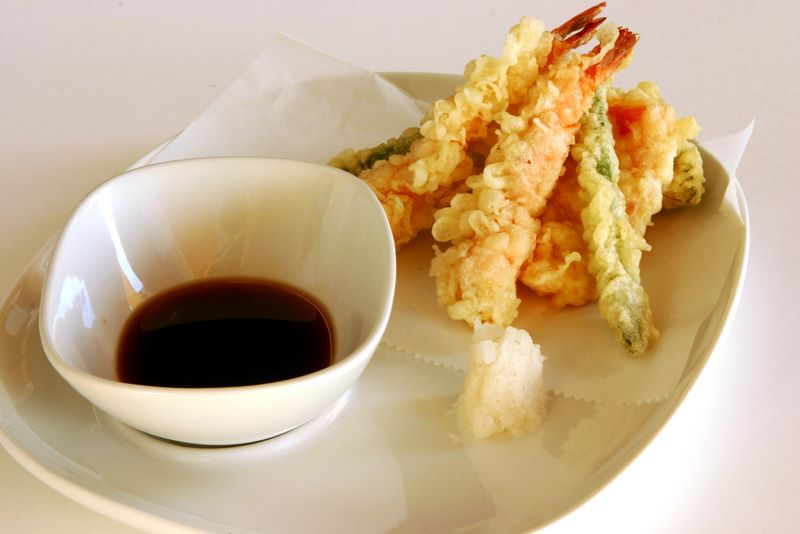 tempura
What’s this?
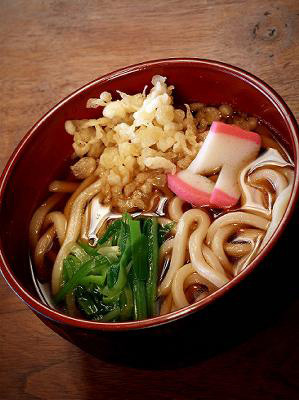 udon
What do we use to eat with?
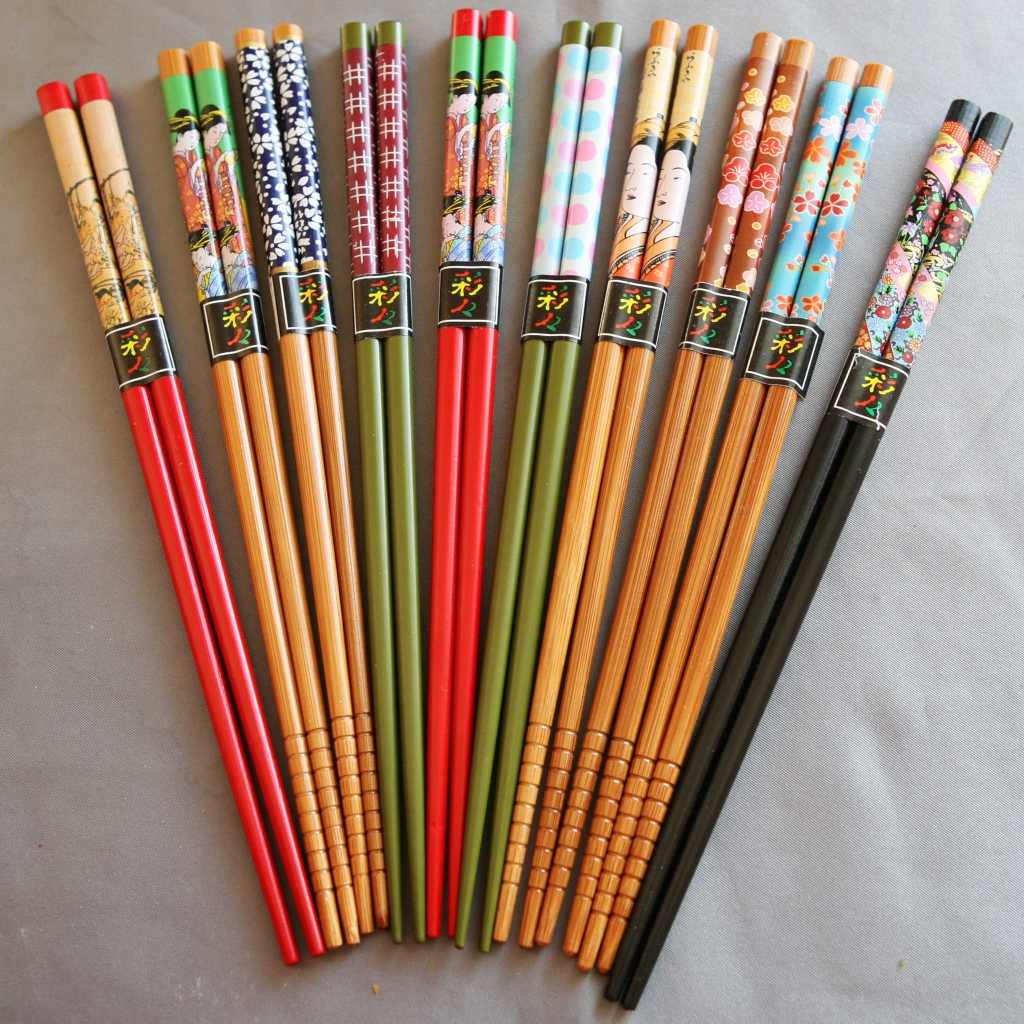 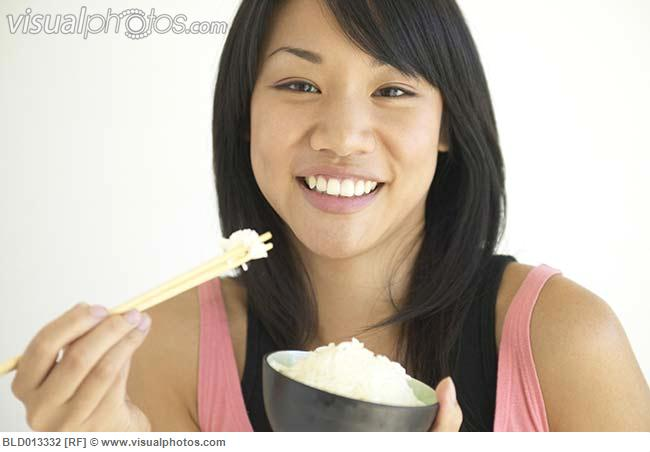 What is the Japanese currency?
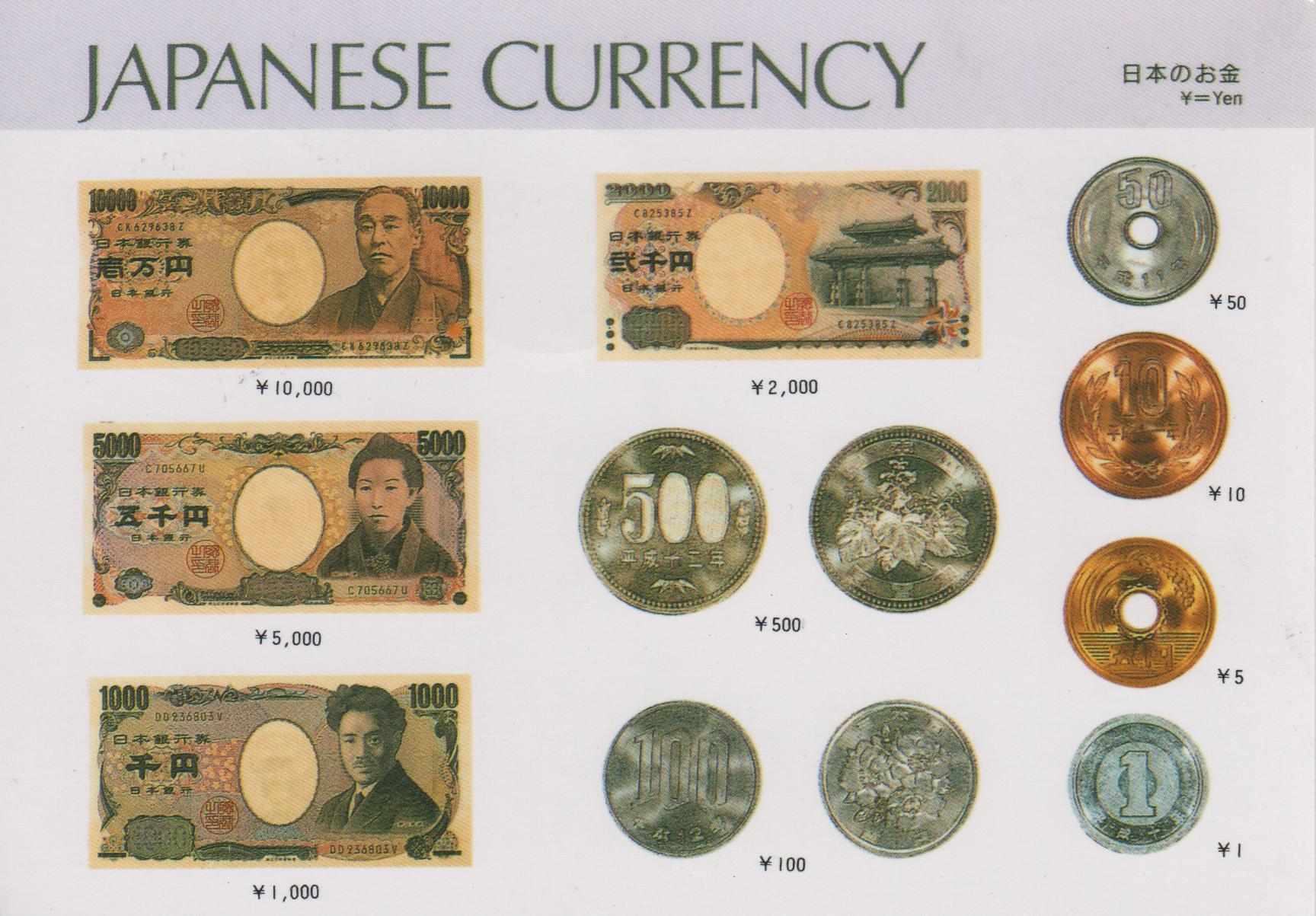 Can you name these Japanese sports?
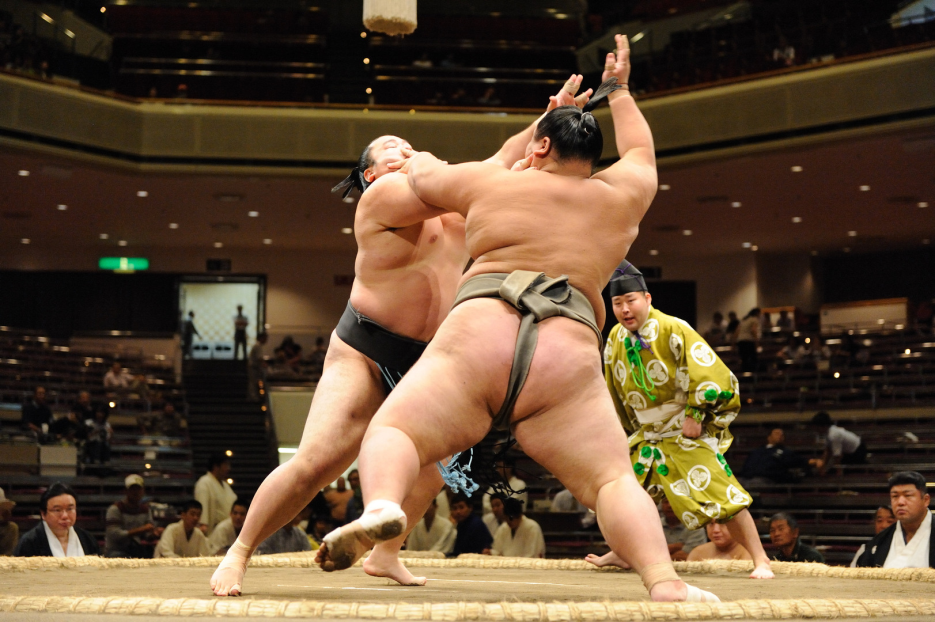 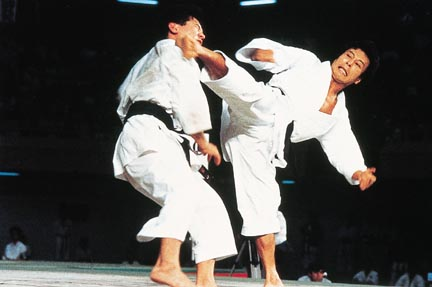 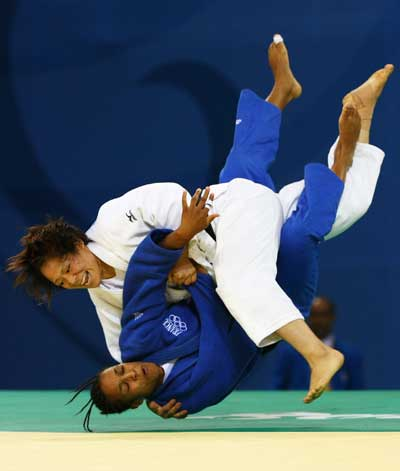 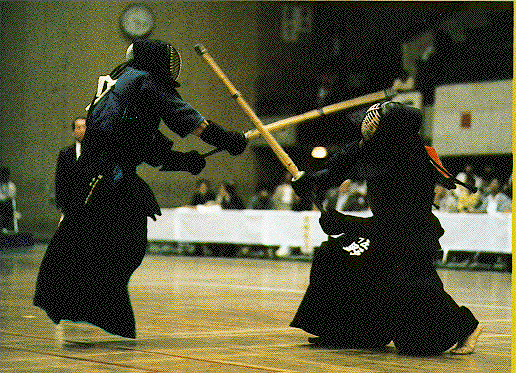